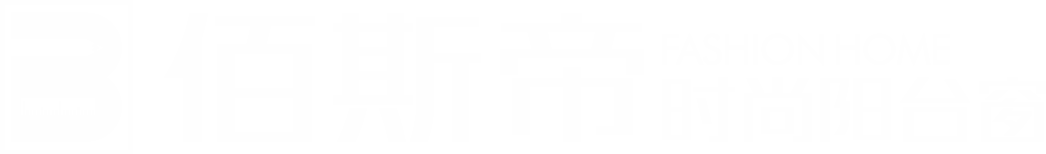 DOORS & WINDOWS
成品窗定制合同
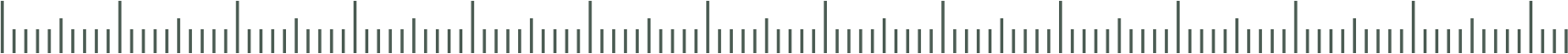 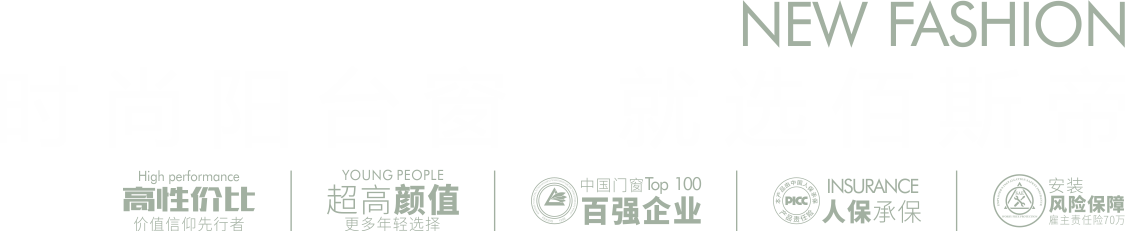 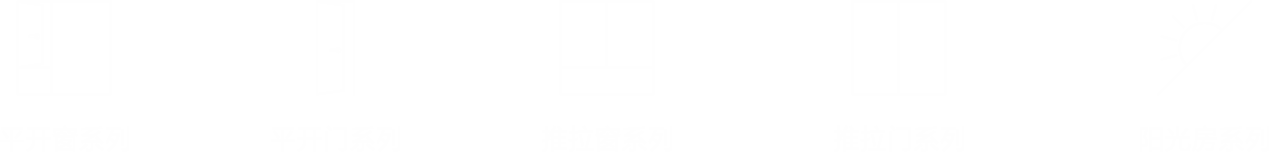 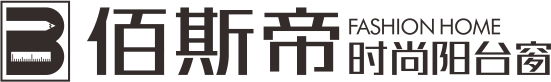 购窗必知
尊敬的业主：

         感谢您选择佰斯帝高端定制铝门窗产品，我们会以一流的产品与专业、细致的服务以及积极、认真的态度，回馈您对佰斯帝的信任！

         为保证后续工作的开展，现将购窗的一些注意事项告知，请务必支持与配合。

一、购窗前必做现场勘察测量与技术交底，否则可能存在以下一些隐患：

1、影响使用：由于需求与装饰方配合不明确造成门窗无法使用或使用不便；
2、影响美观：不了解客户需求与装修风格，可能造成门窗风格、颜色与整体风格不符，影响装饰效果；
3、影响工期：需求不明、责任不明，造成反复的变更、修改、返工，直接影响各道工序的进程，整个装修无法按时完工；
4、多项浪费：变更、返工都会造成直接的经济浪费，不必要的反复沟通，事事请示，还将浪费你您宝贵的时
间与精力。

二、关于定制产品的说明：

1、定制预付：佰斯帝铝门窗属定制产品，铝合金颜色、配套系列及配件等都按业主要求私享定制，无法二次使用或回收。因此，预付款比例是总金额的30%。
2、排产说明：自订单签订之日起将投料排产。产品一经排产，预付款将不可退还。
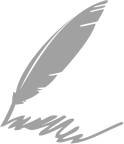 1/10
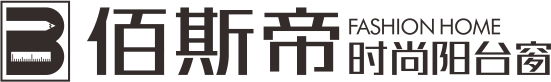 铝门窗定制合同
客户信息
客户姓名：                                                      联 系 电 话：                                                              楼盘名称：                                                      楼号单元号：
产品数量的金额
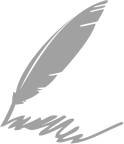 2/10
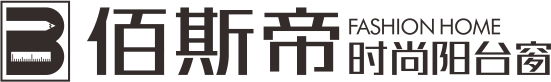 产品数量的金额
合计：                                  元 
运输安装费：                                 元
（约定实收）总金额：                                 元，（大写：                                                      ）
注：1、以上价格包含运输及安装费用，不包含：税金、吊装以及小区入场与配合费
       2、具体系列及相应价格请见附件一《门窗优化设计确认图》。
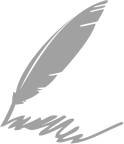 3/10
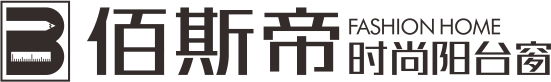 付款方式

由于门窗属于特殊定制产品，下单之日，支付合同全款，即                       元，
大写（                                                     ）

交货周期

生产工期           工作日，安装工期          工作日。

《生产周期计算须知》详见P5

收方办法/违约责任详见P6

关于变更详见P7

其他约定或备注详见P8

质量保障详见P9《产品质量承诺书》

门窗验收标准详见P10

附件《门窗优化设计确认图》


需       方 ：                                                               供           方：
联系电话：                                                                供方责任人：
                                                                                  联 系 电 话：
日         期：                                                              日          期：
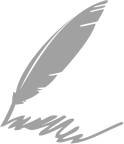 4/10
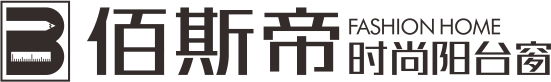 生产周期计算须知
生产工期计算：需同时具备以下三个条件后，次日起算工期：
1、本合同签署生效；
2、合同规定款项实际到帐；
3、门窗系列、颜色、数量、尺寸等信息经双方共同确认签字
安装工期计算，需注意以下几项：
1、门窗相应环节内容生产完毕，方可进行安装作业；门窗安装主要分为主框安装、开启扇安装、五金件安装
      调试等环节；
2、现场具备安装条件且接到需方通知；
3、雨雪、雷电、强风天气以及不可抗力等原因，不适宜安装，安装工期将顺延；
4、有副框的安装，副框安装时间不计入安装工期；
5、因需方原因需变更的，工期顺延；
6、因需方所在小区物管或邻里关系原因不能安装的，工期顺延 。
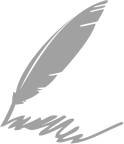 5/10
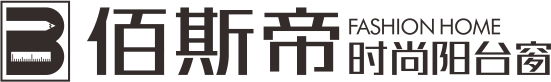 门窗收方办法约定
本合同约定收方办法为
    □  按合同约定方量计算。若有变更，经双方确认变更单及价格为依据进行补充结算。
    □  按实测计算，精洞口无副框直装的，按门窗外缘尺寸计算面积。

违约责任
1、品质违约   若供方未按合同约定的产品规格、质量标准向需方提供合格的产品，供方应无条件更换符合合同约定的合格产品，由此产生的直接经济损失由供方承担。
2、交期违约   若供方未按合同约定工期完成产品生产超过3天以上的，供方按合同总金额的2‰每天向需方支 付违约金。
3、付款违约   若需方未按合同约定时限付款超过3天以上的，需方按当期应支付金额的2‰每天向供方支付违约金。

其他约定
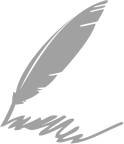 6/10
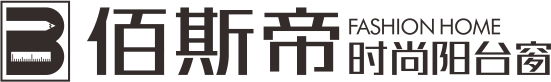 关于变更
一、变更注意事项
1、增加门窗数量，双方另行根据需求签订补充协议，约定价格及工期
2、减少门窗数量，合同签订之日起，供方将进行投标排产，由于铝门窗属高度定制产品，一经排产，相应的费用将不予退还；未排产前减少门窗数量，供需双方商定后，可直接将相应的费用扣除。
3、变更门窗类型、铝材材质、颜色，一经排产，将不可变更。
4、变更现有制作尺寸
A、减小制作尺寸（大改小）
     门窗实际制作加工前告知供方并签署变更通知单
     相应的费用不扣减
     工期根据情况相应增加
B、增加制作尺寸（小改大）需注意以下几个条件
     门窗实际加工制作前告知供方，并签署变更通知单
     一次性补齐差价
     工期根据情况相应增加

     门窗已开始加工制作，不可变更，加工制作时间以供方确认的为准

二、变更流程
提前协商：门窗洞口或方案调整前必须先行协商，会商方案是否可行；
提前通知：协商可行的方案确需变更的，应下书面变更通知；
工期费用：部分变更可能会影响型材生产及门窗制作，可能会产生工期的延长与费用的增加。
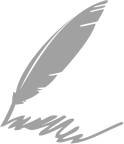 7/10
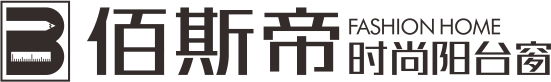 其他约定或备注
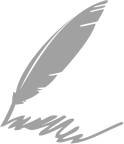 8/10
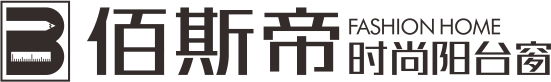 产品质量承诺书
五大品质承诺：
1、高层建筑专用合金，6063A——强度高
2、日本三菱压机生产——精度高
3、真空木纹技术——美观耐用
4、优质表面喷塑——不脱落
5、核心研发团队——不仿冒

郑重承诺
1、佰斯帝所销售的成品门窗3年内出现质量问题，公司无条件免费维修或更换。（人为损坏、暴雨、洪水侵蚀以及不可抗力造成除外）
2、五金配件5年包换 （人为损坏除外）
3、终身维护
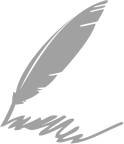 9/10
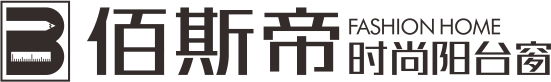 门窗验收标准
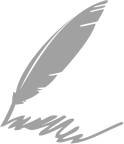 10/10
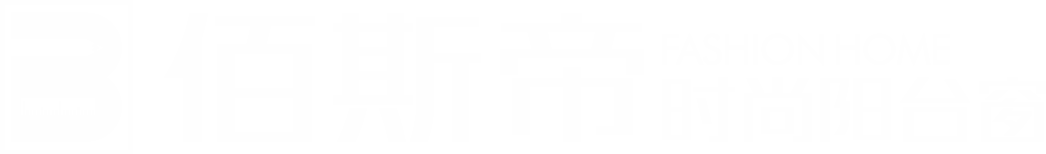 为中国家庭提供专业、时尚的阳台窗
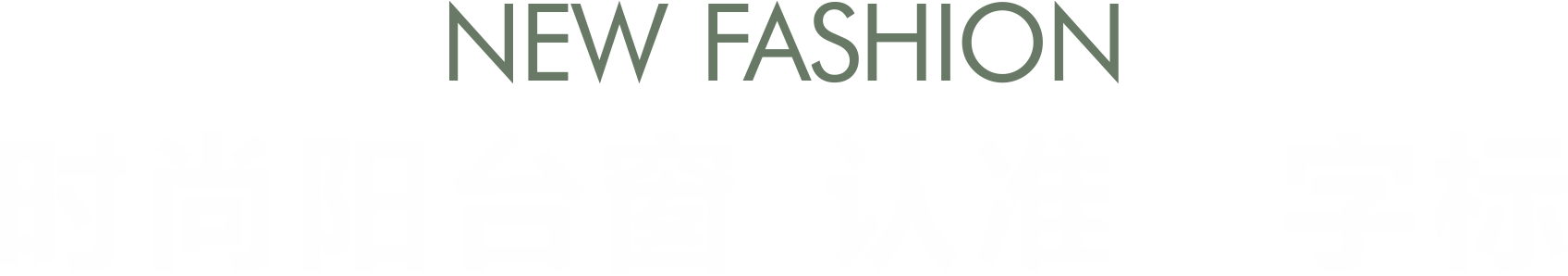 对于时尚品质的挑剔
不论外观造型、线条、五金搭配、使用场景都是极为考究
达到极致审美需求
简洁、极致、精细，还原高定的美学价值
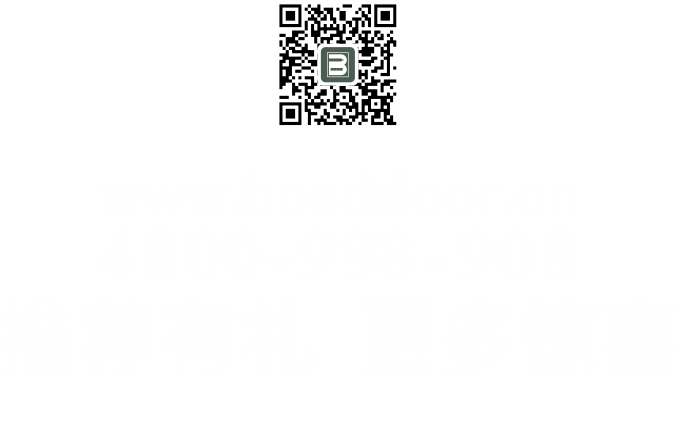